Marcher avec assurance grâce au programme “Prévention des chutes” de La LFR
Bien vieillir en Gruyère
26 avril 2025

Dr François Grognuz – Rhumatologue FMH
Président de la LFR
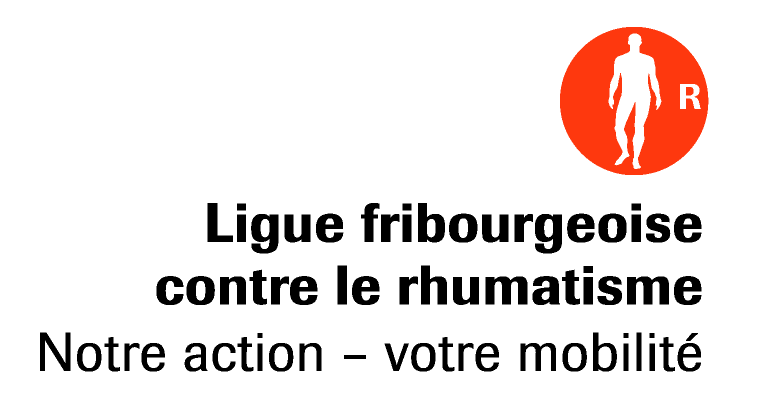 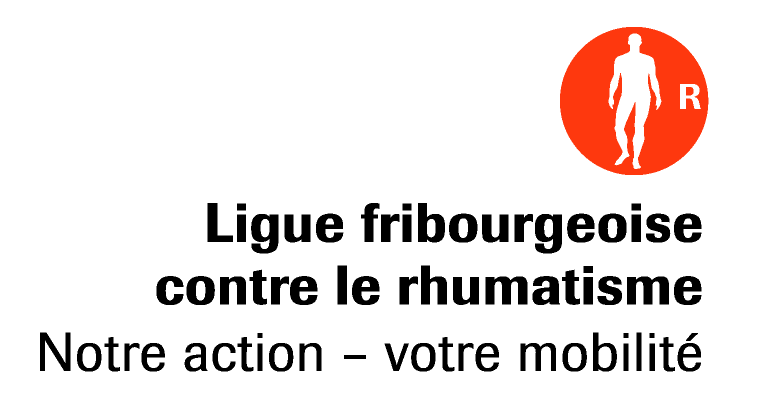 Définition:
La chute est une perte brutale et totalement accidentelle de l’équilibre lors de la marche ou de la réalisation de toute autre activité, faisant tomber la personne.

Fréquence des chutes (marche et activités quotidiennes)
	30% des personnes > 60 ans chutent au moins 1x/an
	50% des personnes > 80 ans chutent au moins 1x/an

Fréquence de la fracture du col fémoral (95% suite à une chute banale)
	50% chez la personne > de 80 ans - 3 ♀ / 1♂
	50% des opéré-e-s intègrent une institution après 1an
	20% de décès à 1 an de l’opération
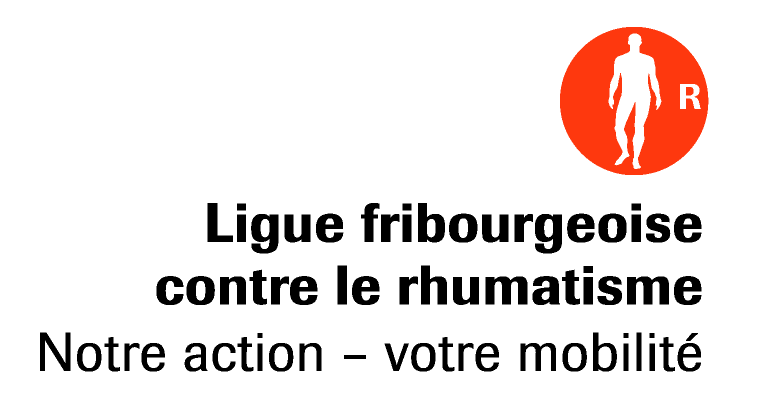 Répercussions économiques
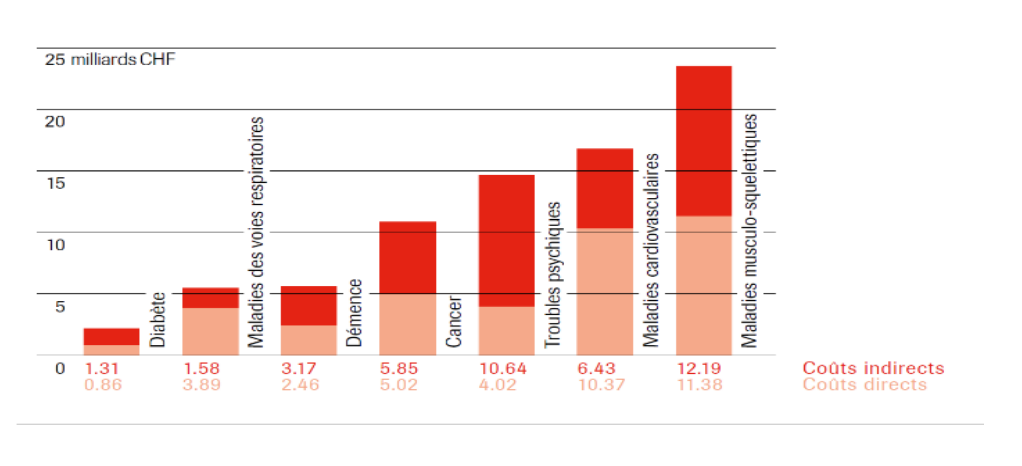 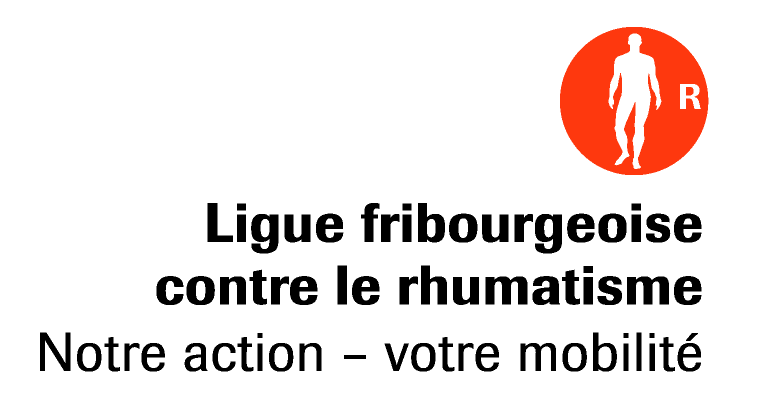 Multiples causes de chutes
Facteurs extrinsèques

➢Environnement 	Eclairage, escaliers, seuils, tapis, câbles, sol 					glissant, animaux…

➢Accessoires	Souliers, aides à la marche (cannes, rollator)
			lunettes
			médicaments 
			nutrition
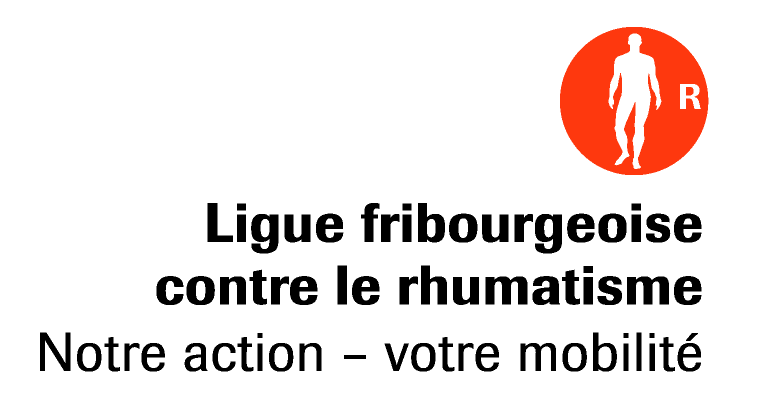 Multiples causes de chutes
Facteurs intrinsèques 
		
		➢Force musculaire 
			1 à 2 % de la force musculaire par an > 50 ans

		➢Mobilité articulaire 
			 par l’arthrose, les douleurs, une prothèse, … 

		➢Marche 
			 de la longueur et de la hauteur du pas, de l’endurance…

		➢Equilibre – Posture
	 		antéversion du tronc

		➢Déclin cognitif, double tâche 	p.ex. se déplacer en portant 
						une tasse sur un plateau…
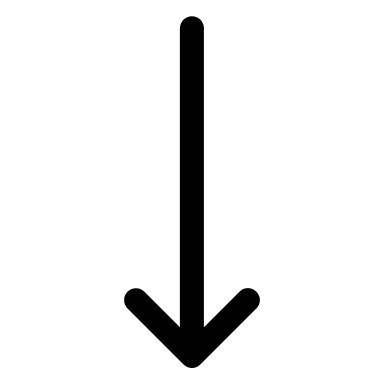 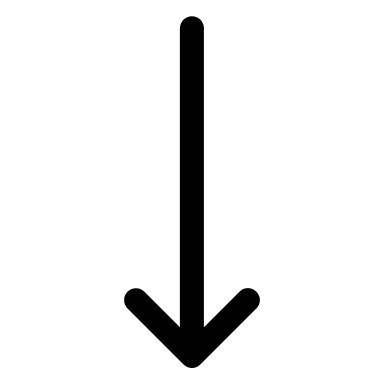 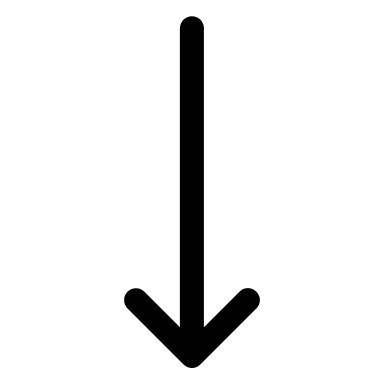 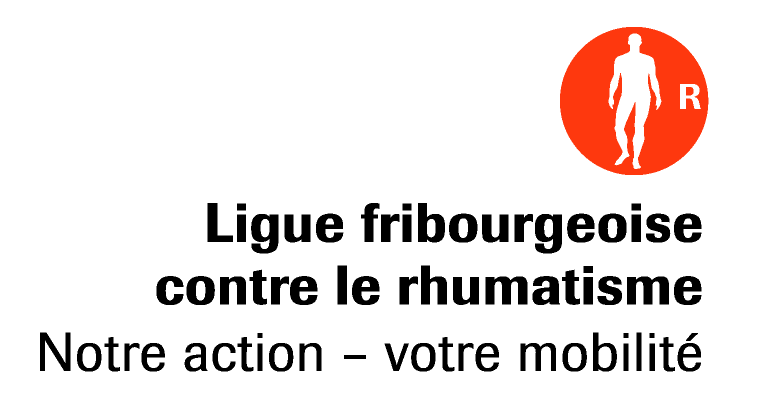 Programme “Prévention des chutes de la LFR”
➢ Individuel
		● 3 séances de 90 min à domicile chez le/la bénéficiaire 		 
		● réévaluation à 3 mois
 		● une chaise

	➢ Groupe (max 10 participants)
 		● 3 séances de 90 min
		● Salle et chaises

	➢ Coût total		
		● En individuel	→	remboursé (bon de physio à domicile)
		● En groupe		→	50 CHF/ personne
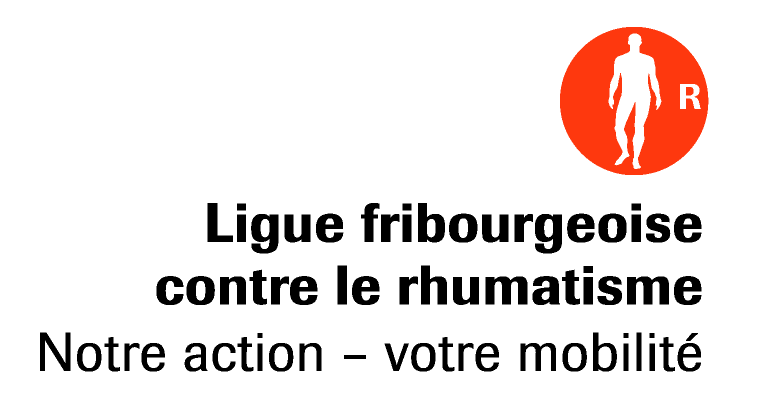 1ère séance
Prise de contact – administration
				
				Tests de départ
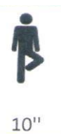 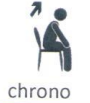 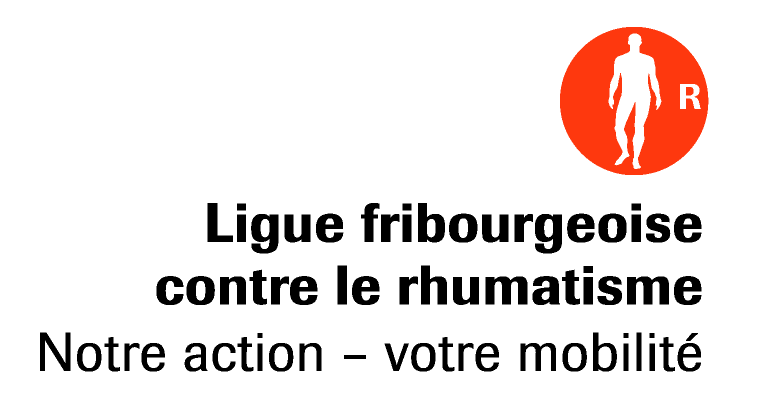 Performances du test
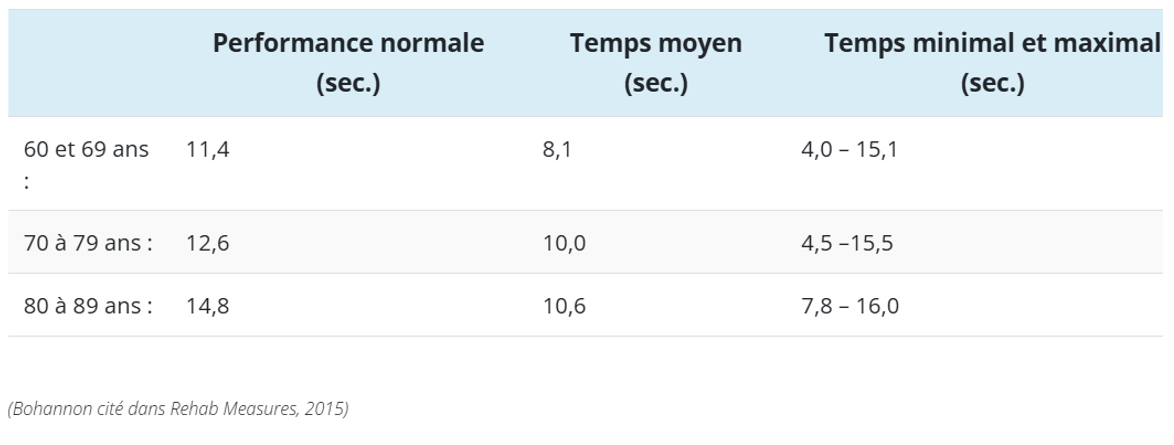 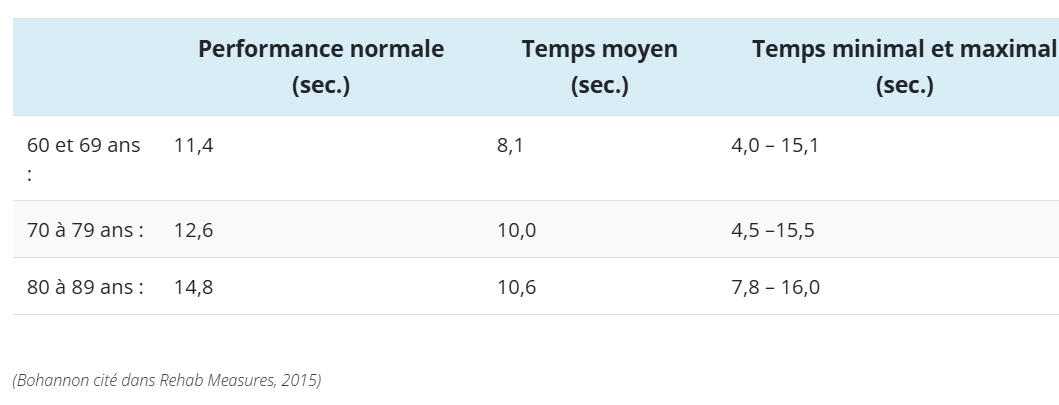 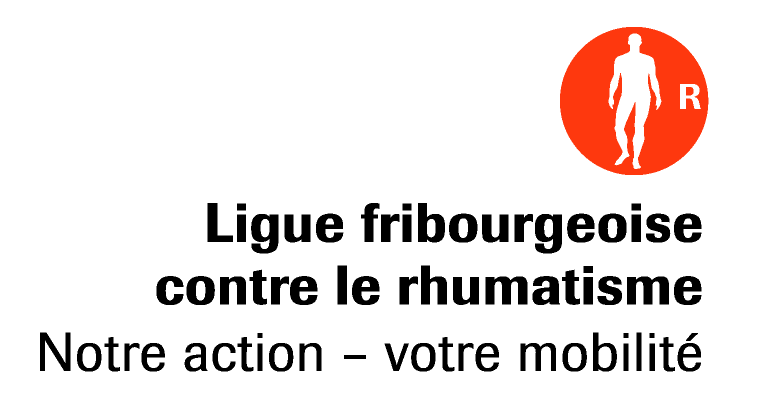 2ème séance
Equilibre bipodal
+/- yeux fermés
Marche avant puis
½ tour complet
Ramasser un objet au sol
et le porter
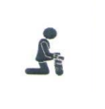 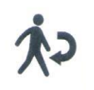 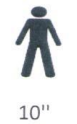 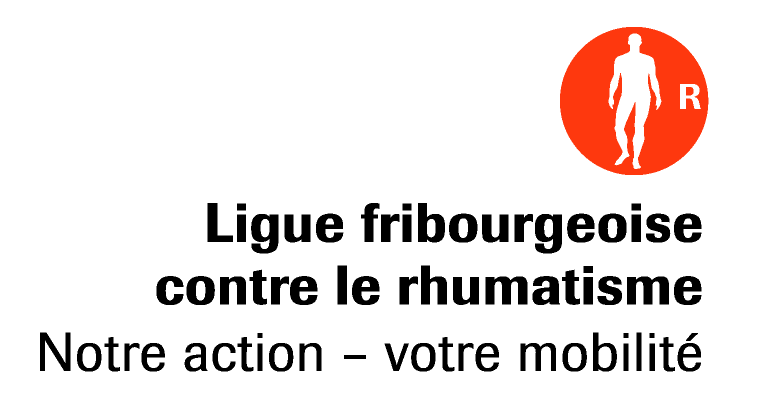 3ème séance
Test final et remise de documents
	
	➢ Exercices à pratiquer tous les jours
	
	➢ Pense-bête
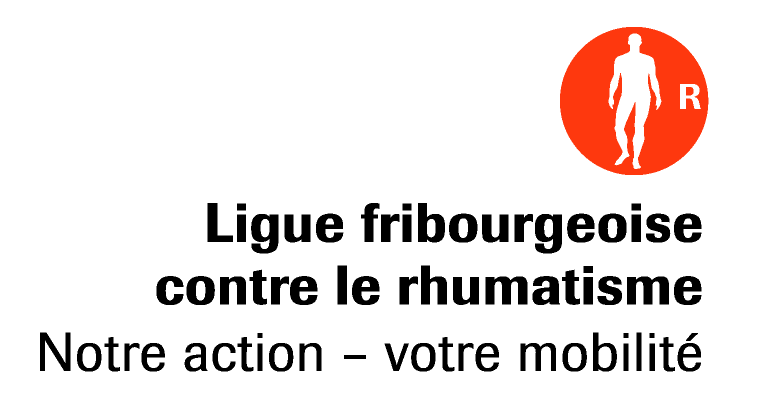 Programme à domicile
➢ Exercices à pratiquer tous les jours
	
Assouplissement articulaire 



Travail de l’équilibre, s’entraîner à ne pas utiliser les bras pour s’asseoir, se relever
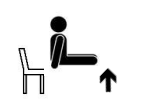 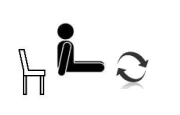 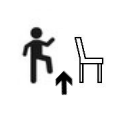 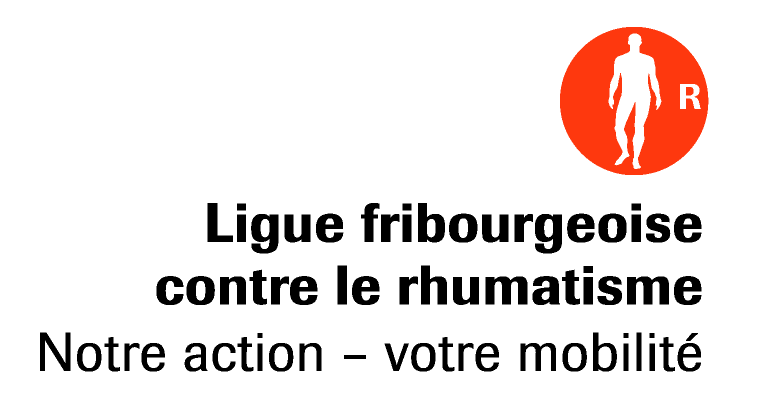 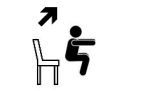 Pense-bête
●  Vérifier que les tapis soient correctement fixés au sol

		●  Lors des déplacements nocturnes, allumer la lumière, 
		     mettre des chaussures et porter les lunettes si nécessaire
 
		● Le téléphone doit être facilement accessible

		● Vérifier régulièrement l’état des chaussures  
		    et aides de marche
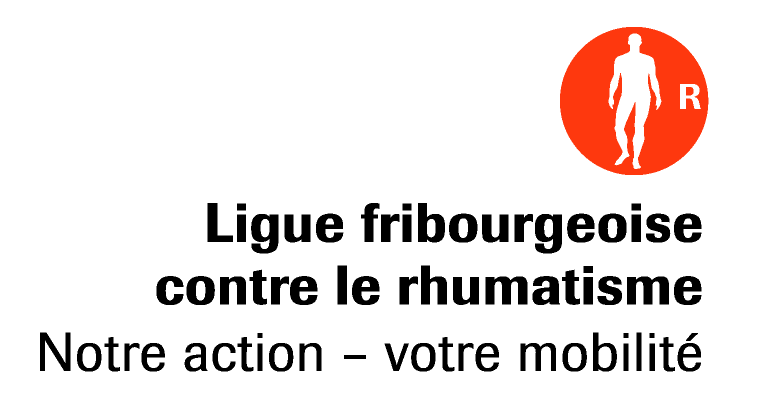 Suivi post-cours
➢ Prise de contact avec les bénéficiaires à 3 mois par téléphone

			● Motiver les bénéficiaires

			● Améliorer le programme

			● Valider les résultats (futures études, assurances)
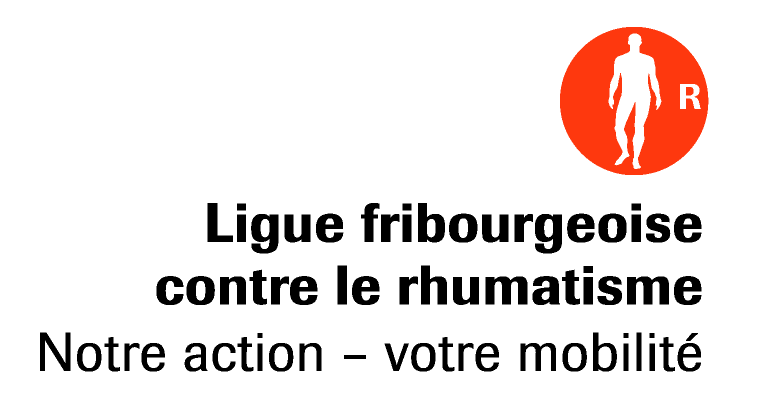 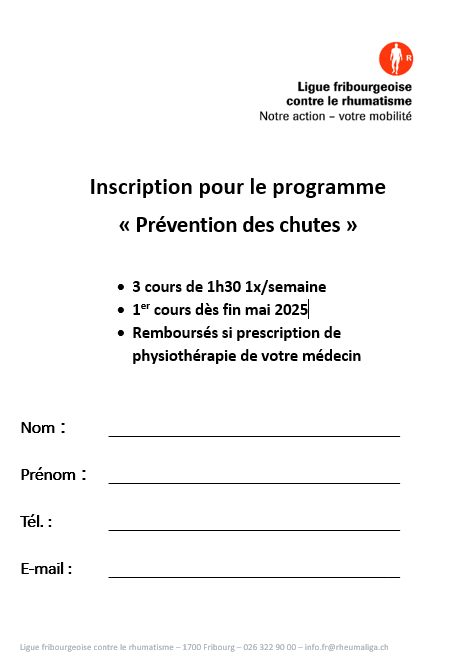 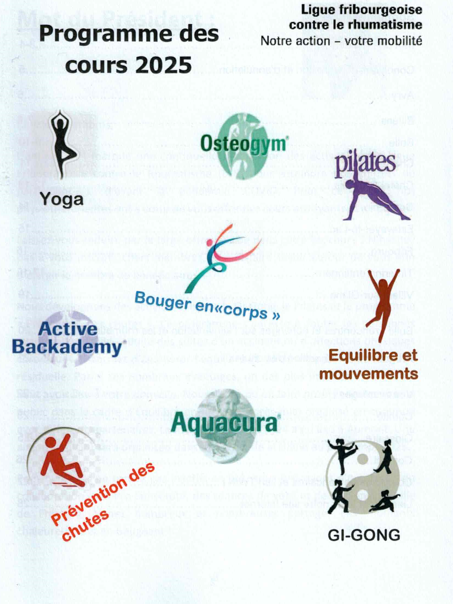 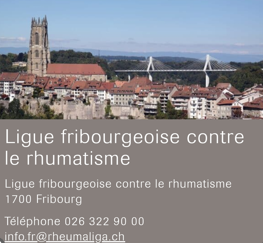 www.ligues-rhumatisme.ch/fr
Structures au niveau Suisse
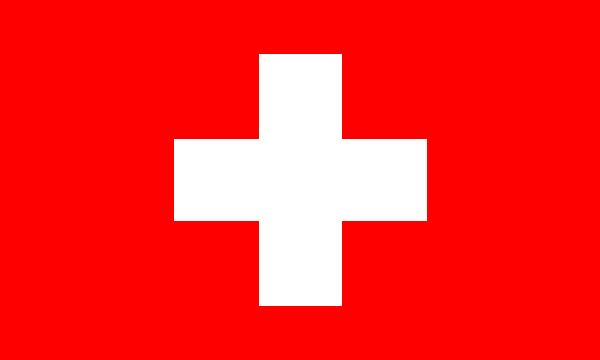 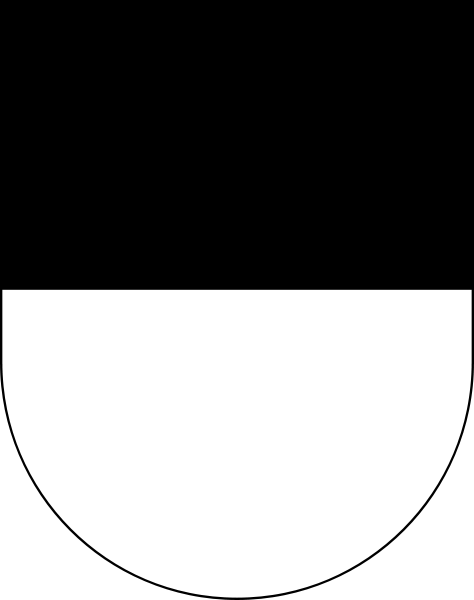 Une des plus anciennes  
fondée en 1972
20 ligues
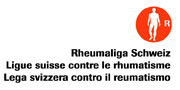 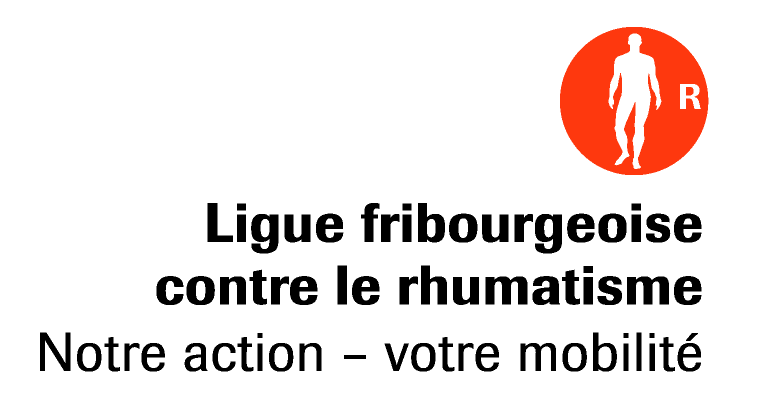 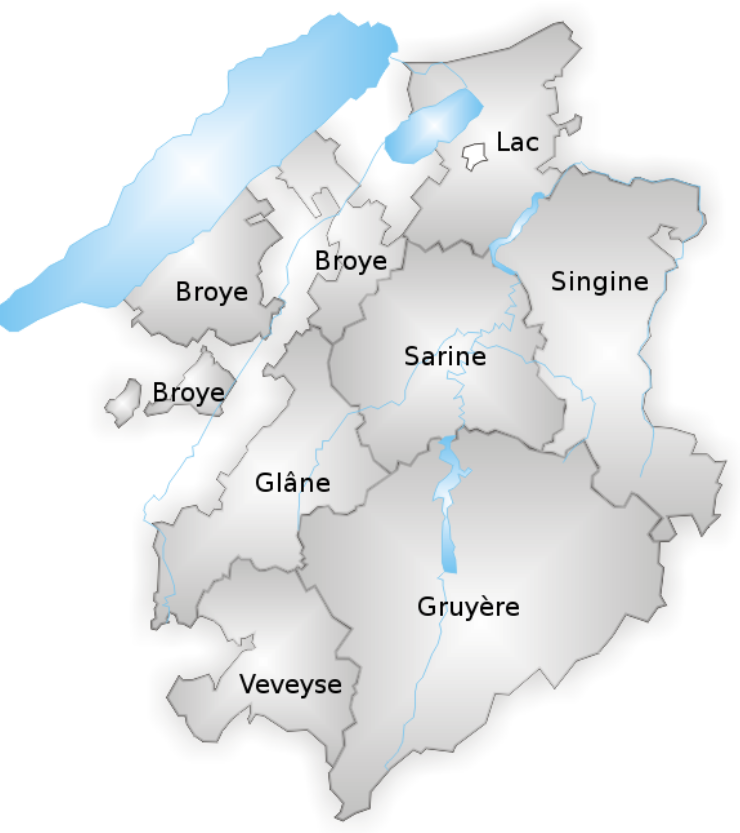 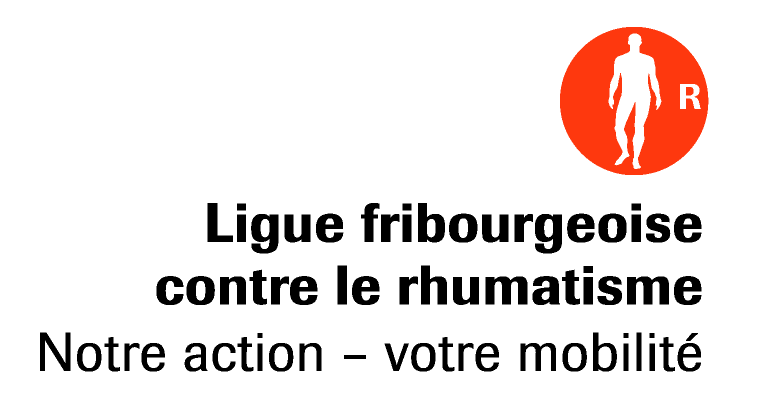 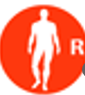 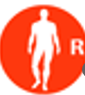 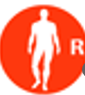 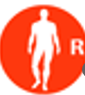 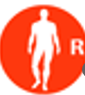 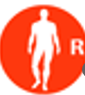 La LFR est présente 
dans tous les districts
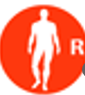 Avantages  de participer aux cours de la LFR
Grand choix
Près de chez vous
Séries de cours compactes (3 mois env.)
Prix raisonnables
Remboursés sur présentation d’un certificat médical
Physiothérapeutes diplômé-e-s et expérimenté-e-s
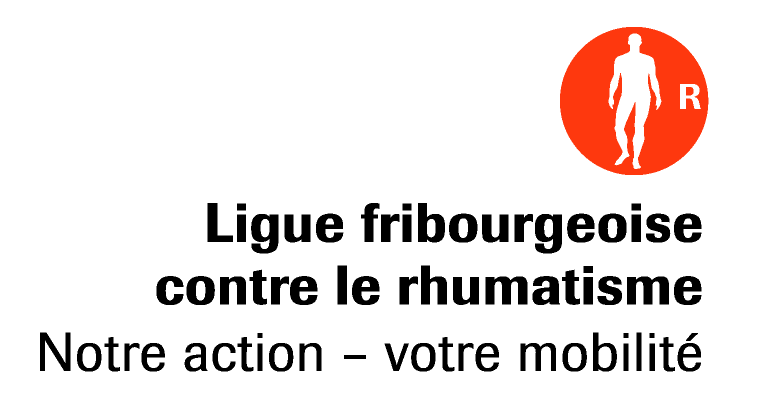 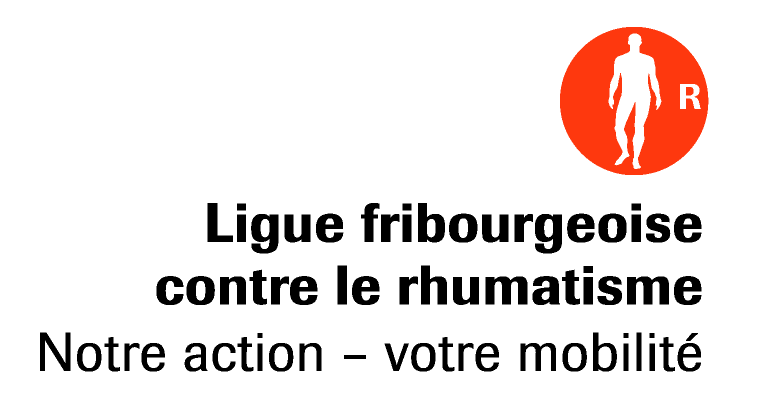 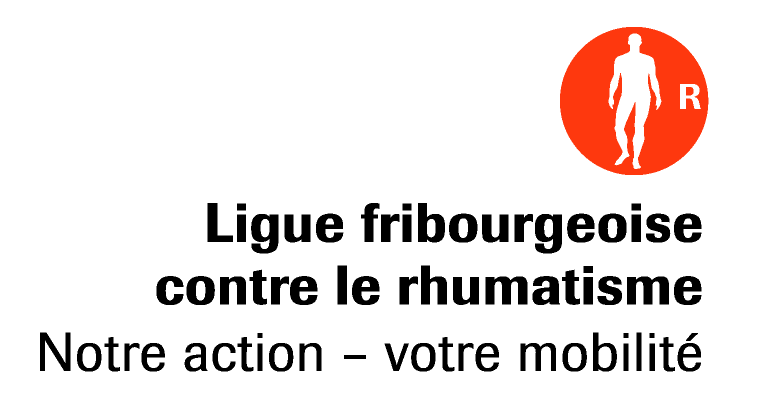 Bouger, c’est la vie!
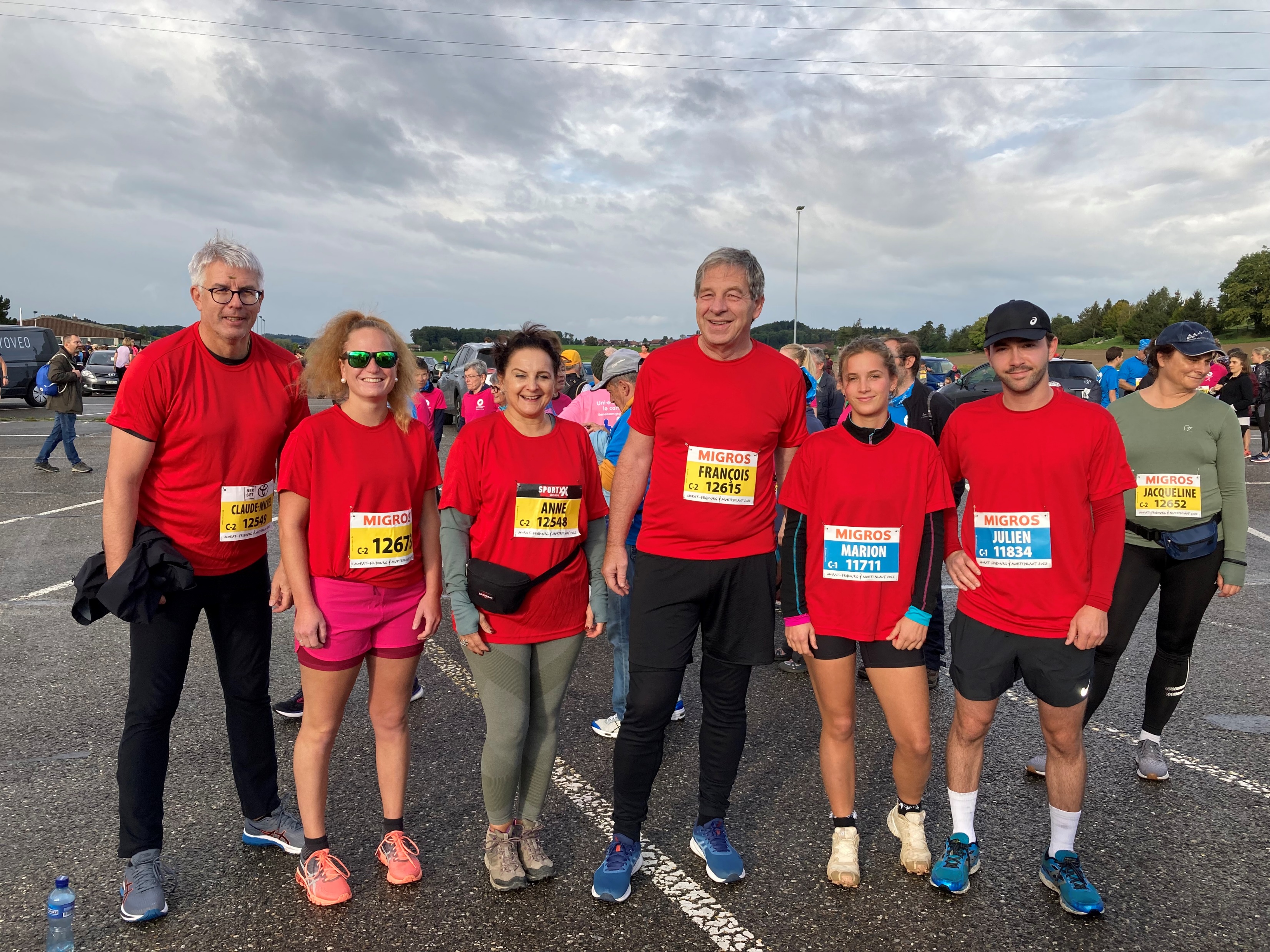 Merci de votre attention
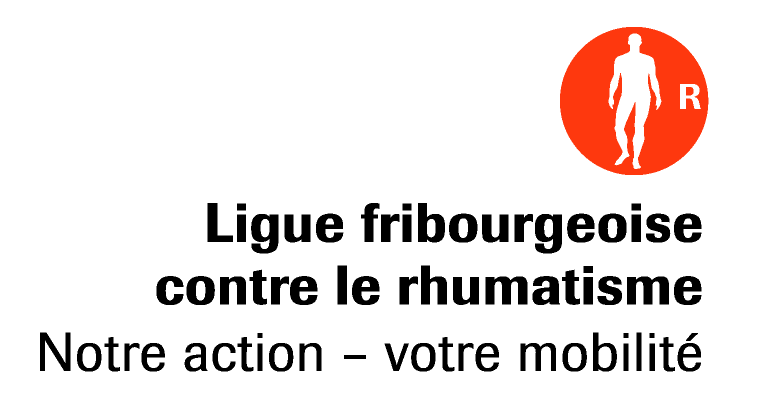 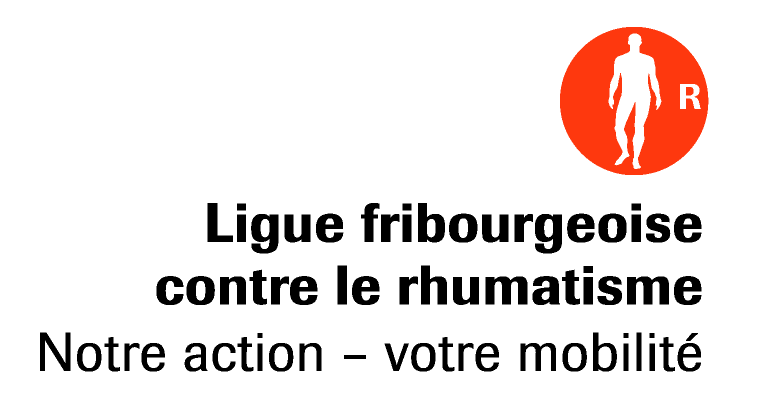 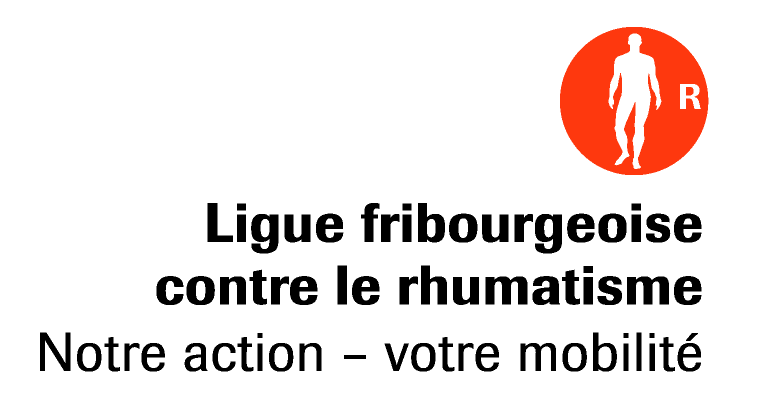 Futurs événements autour de la Ligue Fribourgeoise contre le Rhumatisme
2.5.2025 à Siviriez   	salle polyvalente, un des partenaires
				de l’après-midi Equilibre en marche

20.5.2025 à Fribourg	Auditoire Joseph Deiss, Plateau de Pérolles
				Conférence publique (entrée libre) à 19h30
				« Rhumatisme: Mythes et Réalités»

24.5.2025 à Bulle		salle des sociétés, entrée libre 						Après-midi intitulée Bouger c’est la vie! 					découverte des cours de la LFR